Figure 1 Incidence rate of acetaminophen and/or antibiotic use for three examined atopic diseases (atopic dermatitis, ...
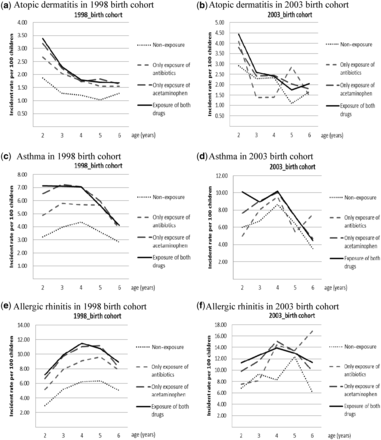 Int J Epidemiol, Volume 42, Issue 4, August 2013, Pages 1087–1099, https://doi.org/10.1093/ije/dyt121
The content of this slide may be subject to copyright: please see the slide notes for details.
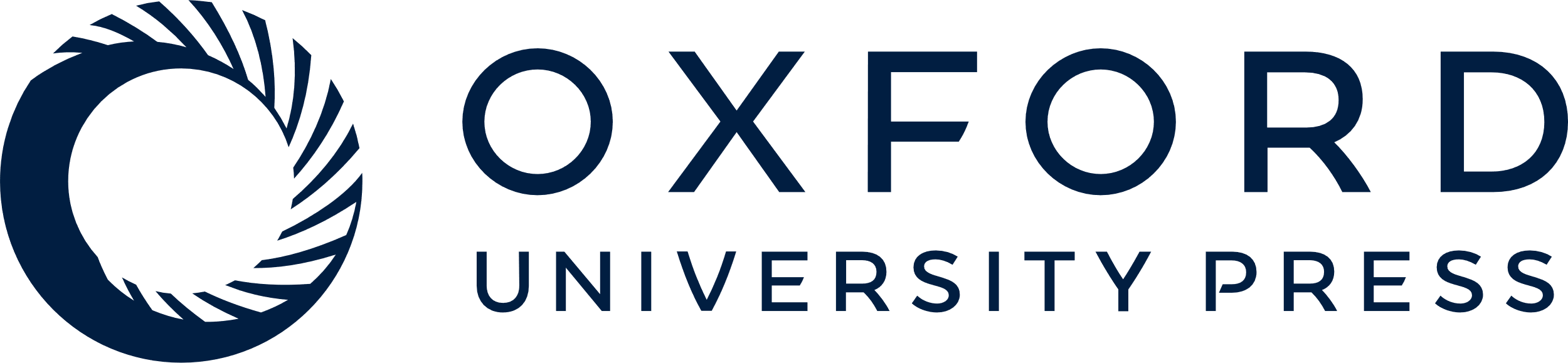 [Speaker Notes: Figure 1 Incidence rate of acetaminophen and/or antibiotic use for three examined atopic diseases (atopic dermatitis, asthma, allergic rhinitis) in the 1998 and 2003 birth cohorts, separately


Unless provided in the caption above, the following copyright applies to the content of this slide: Published by Oxford University Press on behalf of the International Epidemiological Association © The Author 2013; all rights reserved.]